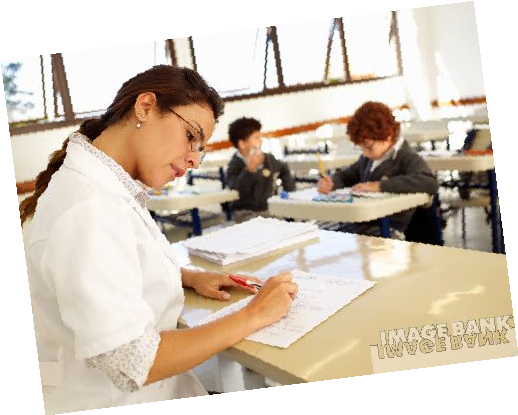 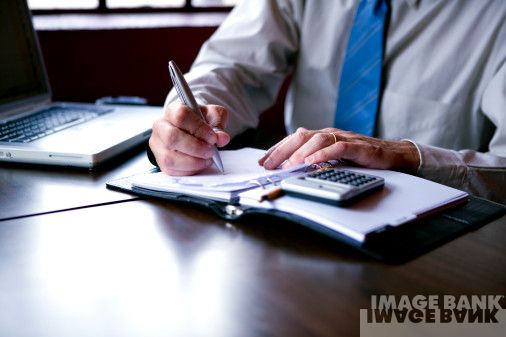 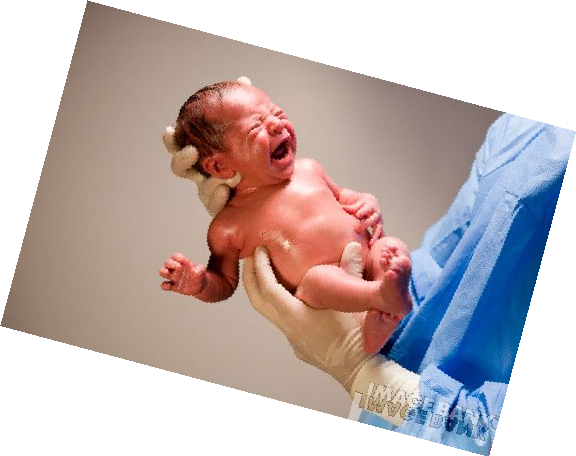 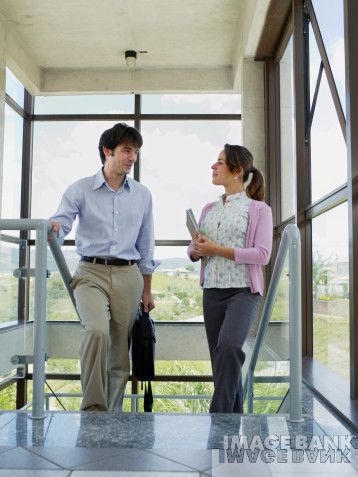 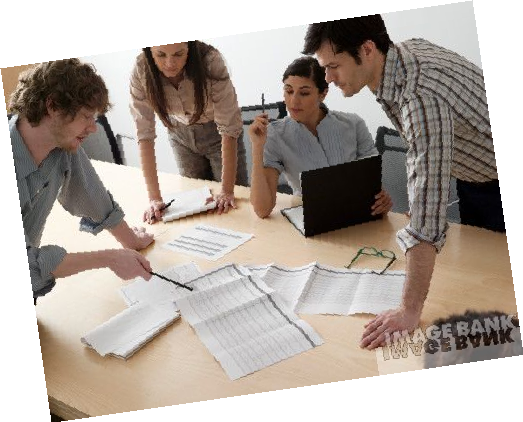 ALAN SEÇİMİ
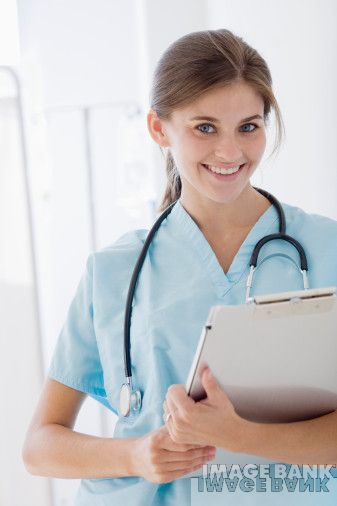 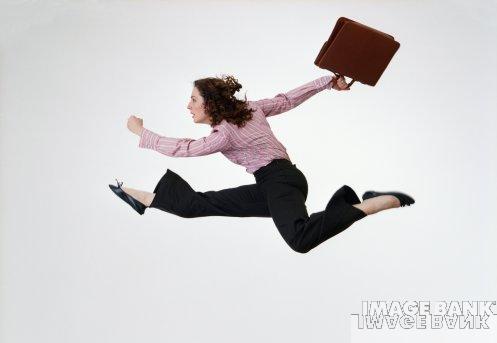 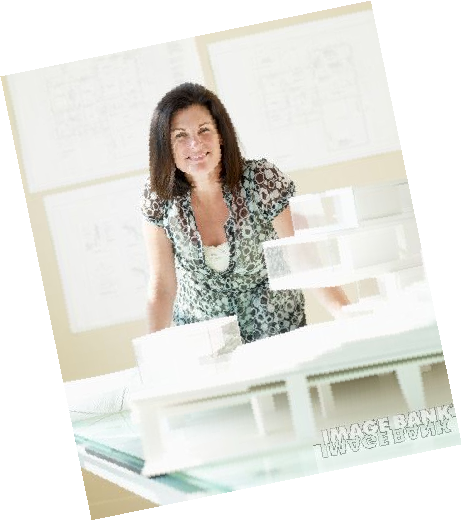 Öğrencinin ilgi,istek ve yetenekleri 
ışığında yaptığı bir tercihtir.

    Lisede en uygun alana yönelmek;
bireyin en uygun yükseköğretim 
programlarına ve daha güvenli bir 
geleceğe ulaşması anlamına gelir.
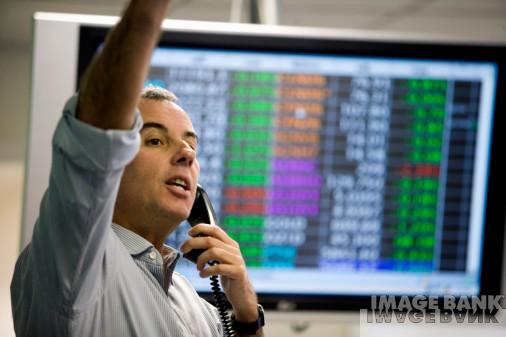 ALAN SEÇİMİ
Alan Seçiminin Önemi
Alan seçimiyle öğrenci geleceği ve
kariyerini planlamada ilk adımı
atmış olacaktır.

Seçeceği alandaki 
başarısı onun gelecekteki 
başarılarının temelini oluşturacaktır.

Meslek seçiminin de temelini 
oluşturan bir seçim olduğundan
ötürü alanın 
içerdiği meslekleri iyi tanımak 
gerekmektedir.
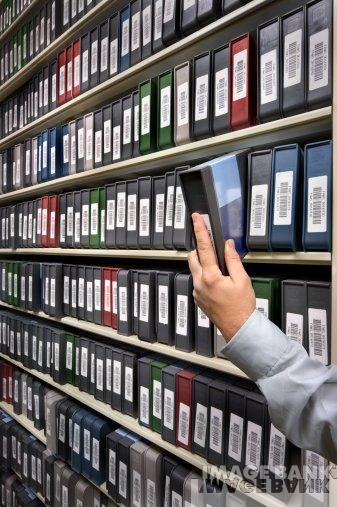 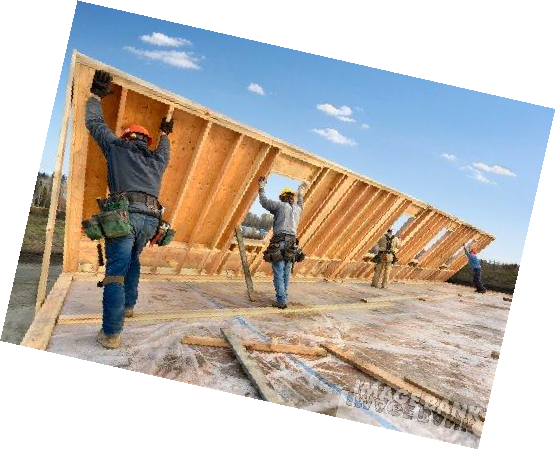 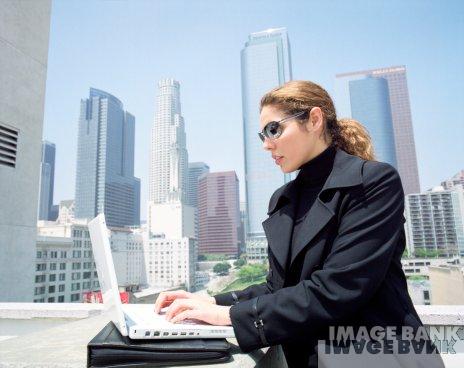 Alan Seçiminin Önemi
SEÇİLEN ALAN…
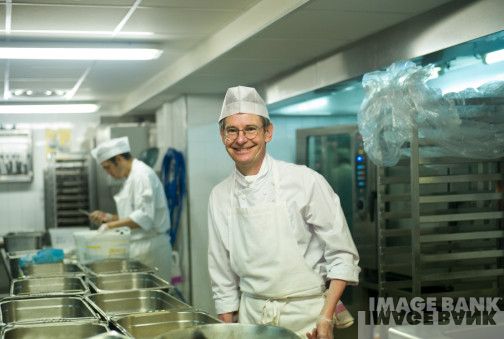 YKS’de  yarışılacak aday sayısını,
Hangi bölümlerin- mesleklerin tercih
edilebileceğini belirler.


BİR MESLEK İSE:
Nasıl bir işte çalışılacağını,
İlerde iş bulup bulunamayacağını,
Toplumsal saygınlığı-sosyal prestiji
Kimlerle etkileşim-iletişim içinde  bulunacağını,
Nerde oturulacağını,
Yaşam tarzını,
Kiminle evlenileceğini,
Yaşam başarısını yaşam doyumunu
                                          ETKİLEYECEKTİR…
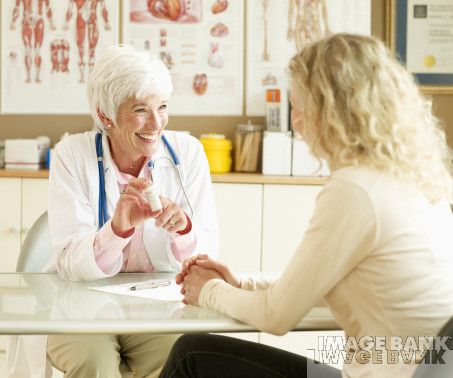 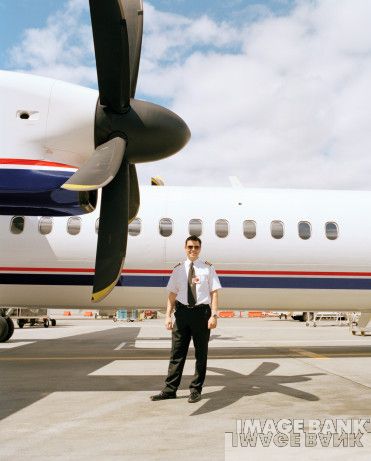 Alan Seçiminin Önemi
İstediğiniz meslekleri kapsayan bir alan 
seçmediğiniz takdirde, o meslekleri edinme şansınız çok azalacağı için,
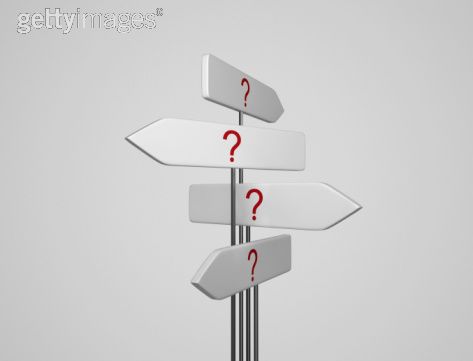 Elde ettiğiniz başarı puanları, AOBP olarak YKS puanlarınıza ekleneceği ve sınav başarınıza etki edeceği için,
Sınava hem bilgi hem de psikolojik bakımdan iyi ve doğru hazırlanabilmeniz için,
alan seçimi çok ÖNEMLİDİR
ALAN SEÇİMİ İÇİN
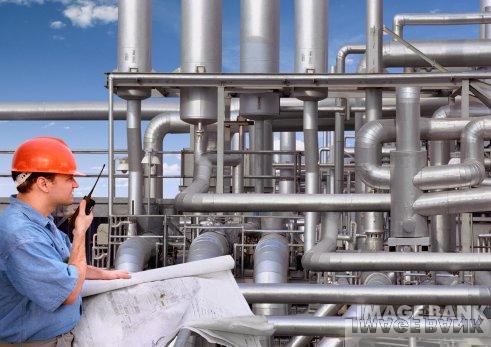 1-KİŞİNİN YETENEKLERİNİN 
BELİRLENMESİ
(BEN NELER YAPABİLİRİM,
HANGİ EĞİTİM PROGRAMINDA 
BAŞARILI OLABİLİRİM


2-İLGİ ALANLARININ 
BELİRLENMESİ.
(BEN NELERİ 
YAPMAKTAN HOŞLANIRIM)‏


3-İŞ DEĞERLERİNİN BELİRLENMESİ
(BEN NE İSTİYORUM) 
MESLEKTE NEYE
 ÖNEM VERİYORSUNUZ,
MESLEKTEKİ BEKLENTİNİZ NE?
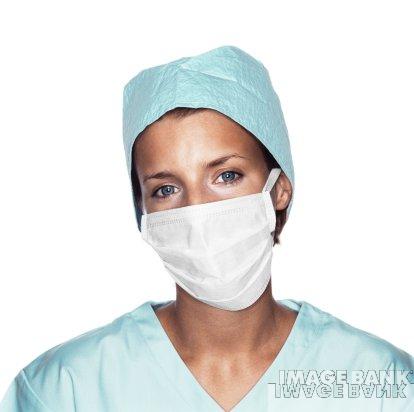 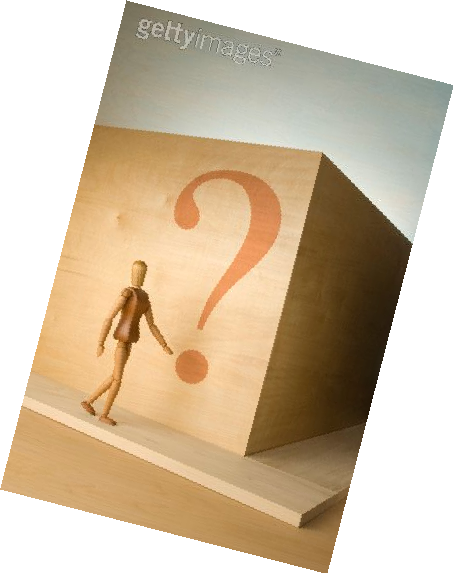 ALAN SEÇİMİ İÇİN
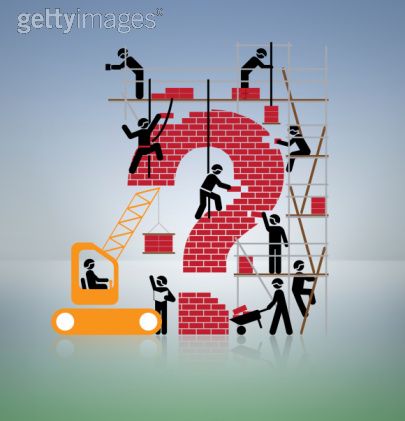 4-KİŞİLİK ÖZELLİKLERİNİN 
BELİRLENMESİ(KARAKTERİM NASIL) 

MESLEK SEÇİMİNDEKİ İSABET,
KİŞİLİK ÖZELLİKLERİNİ ÇOK İYİ TANIYIP
BUNLAR DOĞRULTUSUNDA
 MESLEKLERE YÖNELMEYE BAĞLIDIR.


5-İLGİ DUYULAN MESLEKLERİN 
TANINMASI.

NE KADAR KAZANABİLİRİM 
YERİNE BEN HANGİ İŞİ EN İYİ VE 
SEVEREK YAPABİLİRİM.
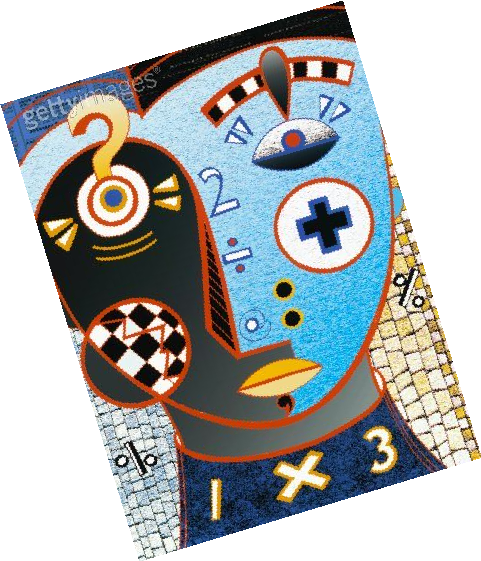 Bu soruların cevabı bilinmelidir;
Hangi alanda, 
hangi dersler 
haftada kaç saat 
okutuluyor?
Hangi derslerde 
başarınız daha yüksek?
Hangi bölümlere 
hangi puan türüyle 
giriliyor?
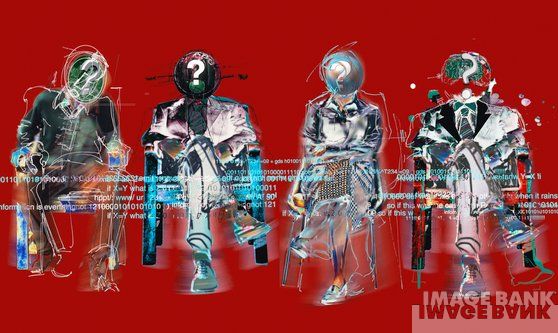 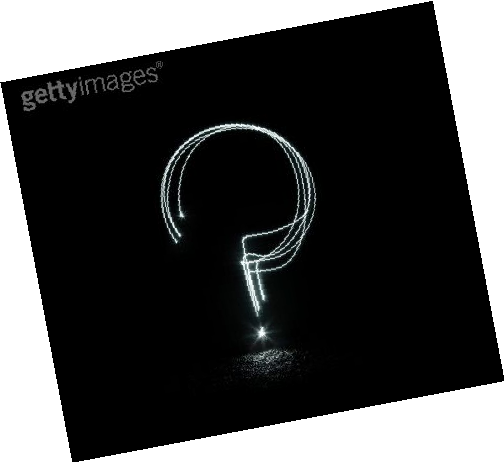 YKS’DE YÜKSEK BAŞARI İÇİN
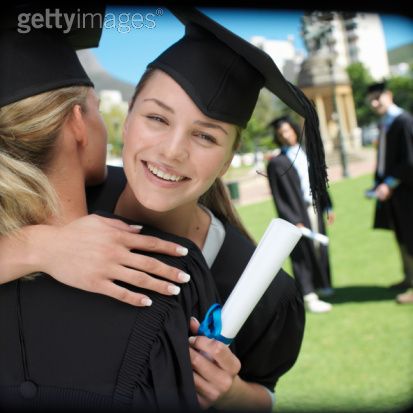 DOĞRU BİR ALAN SEÇİMİ 
+
OKUL BAŞARISI (OBP)‏
+
İYİ BİR HAZIRLIK SÜRECİ 
+
İYİ BİR SINAV SONUCU
(YKS HAM PUAN )‏
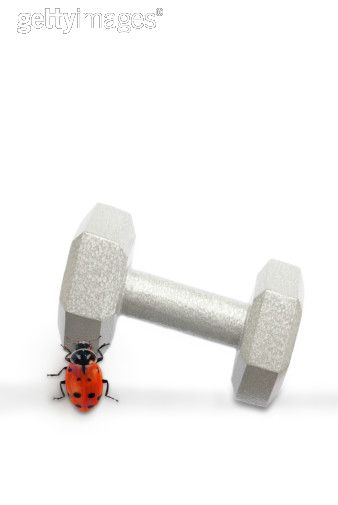 Lise Alanları ve Alan Dersleri…
FEN BİLİMLERİ ALANI (SAYISAL)
Biyoloji – Fizik – Kimya - Matematik
SOSYAL BİLİMLER ALANI(SÖZEL)
Türk Dili ve  Edeb.-Dil ve Anlatım – Tarih - Coğrafya
TÜRKÇE MATEMATİK ALANI (EŞİT AĞIRLIK)
Türk Dili ve Edeb. - Dil ve Anlatım  –  Matematik
YABANCI DİL ALANI
Yabancı Dil
ALAN SEÇİMİ SIK SÖYLENENLER
SAYISAL SEÇ SAYISALDA DAHA ÇOK BÖLÜM VAR !!!
SAYISAL  BÖLÜMÜNÜ SEÇENLER
 ZEKİDİR !!!
DERSİ İYİ OLMAYANLAR BAŞARISIZ ÖĞRENCİLER SÖZELE GİDER !!!
EŞİT AĞIRLIK EN İYİSİ BOŞVER  SAYISALI !!!
KİM UĞRAŞACAK MATEMATİKLE GEL SÖZELE !!!
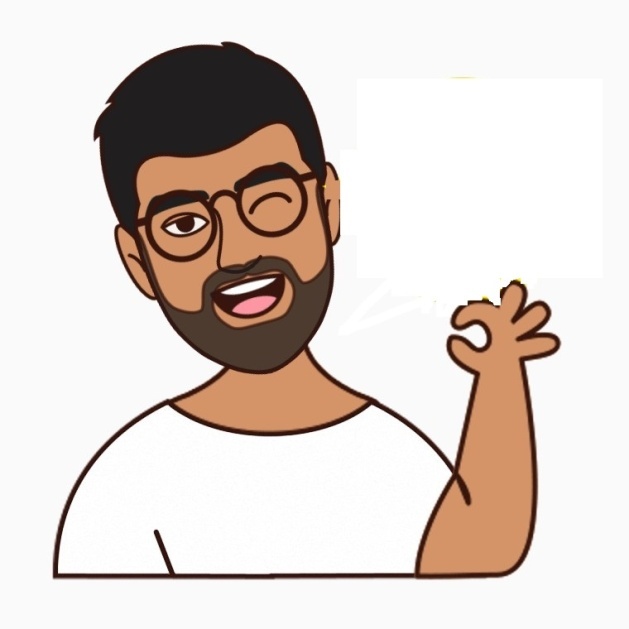 YABANCI DİLDE RAKİP AZ !!!
ALAN SEÇERKEN
MUTLAKA
9. ve 10. sınıf notlarını gözden geçir.
Gerçekçi ve mantıklı çözümler üret.
Yapabileceğin ve mutlu olacağın bölüme yönel.
Ailenin bilgisini al, Fikrini al ama Dürüst ol.
Fizik , Kimya kötü Biyoloji idare eder diyorsan 
Sayısal SEÇME.
-Tarih, Coğrafya ve Edebiyattan nefret ediyorsan Eşit Ağırlık SEÇME.
- Yabancı Dil Bölümünü Matematikten kaçmak için SEÇME.
UNUTMA
Herkes doktor, diş hekimi, eczacı, hakim, savcı, mühendis, pilot gibi sosyal statüsü yüksek meslekler isteyebilir,
Ancak çok az kişi bunlara ulaşabilir.
Hayaller ile Hedefleri birbirine karıştırmamak gerekir.
Hedeflerin yüksek olması demek ulaşılabilir doğru tercihler demektir.
Sayısal, Eşit Ağırlık, Dil veya Sözel hangisinde başarılı olacaksan, mutlu olacaksan mutlaka o bölüme git.
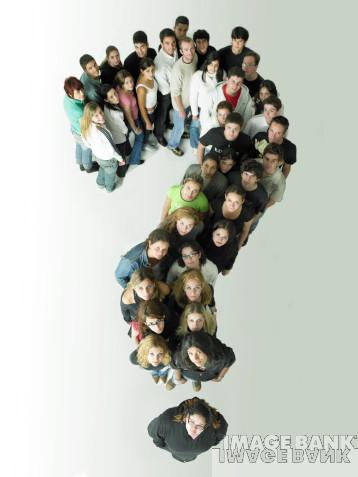 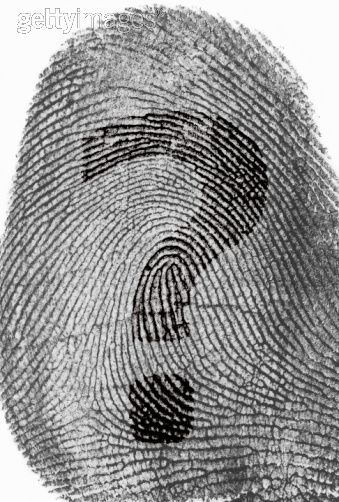 HANGİ ALAN 
HANGİ BÖLÜM ?
SAYISAL BÖLÜMLER
EŞİT AĞIRLIK BÖLÜMLERİ
YABANCI DİL BÖLÜMLERİ
SÖZEL BÖLÜMLER
Eyüp ÖZOĞLURehber Öğretmen